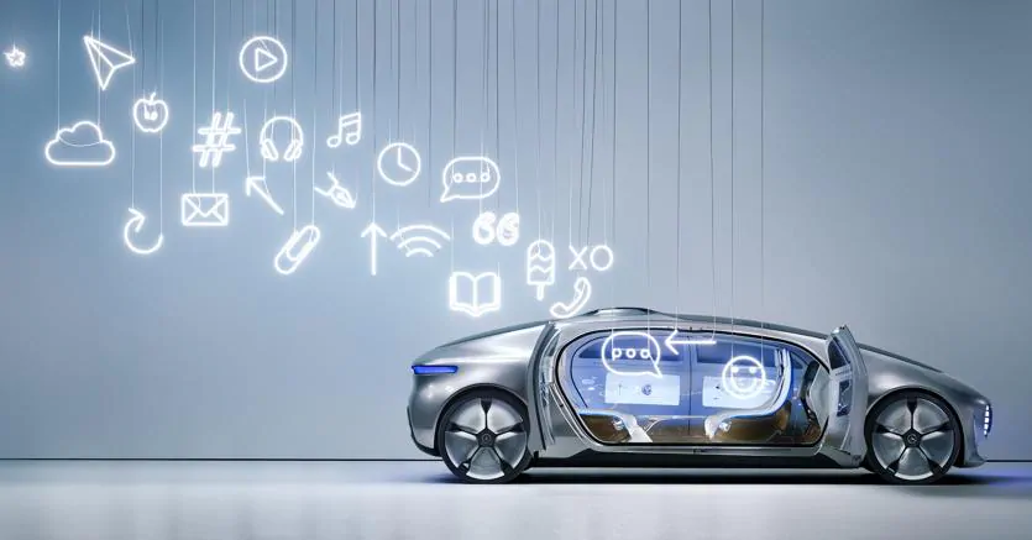 ORCHESTRATOR
Per sorprendere i tuoi clienti
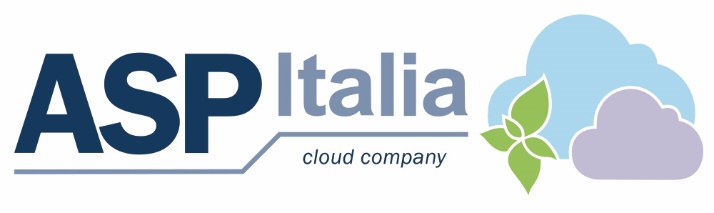 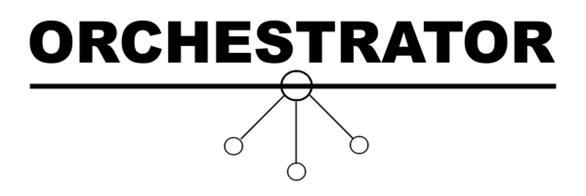 Tutto in un’unica piattaforma
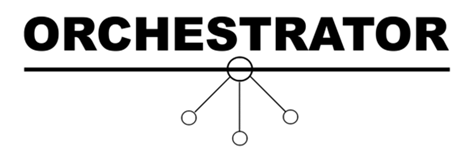 Piattaforma web (nessuna installazione), condivisione dei dati della pratica in tempo reale tra collaboratori e operatori esterni, identificazione dei veicoli e dei ricambi specifici con la targa, accettazione veicolo e apertura della pratica con Tablet.

Tutti i dati di carrozzeria e meccatronica in un solo strumento per una più veloce e precisa gestione amministrativa e preventivazione al cliente.

Facile da usare

il tuo cliente sarà sempre aggiornato sullo stato di avanzamento dei lavori tramite sms o email.

Niente più carta: i documenti sono in formato digitale.
Automatizza il flusso di lavoro
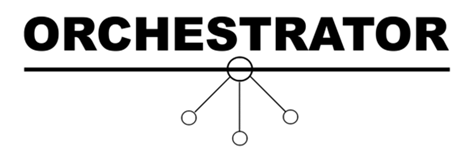 In particolare puoi:
seguire il flusso dei veicoli che entrano nella carrozzeria, velocizzando i tempi di lavorazione 

ottenere una programmazione precisa delle riparazioni

gestire rapidamente più sedi o diversi soggetti che collaborano con te
 
gestire preventivi e ricambi 

fatturazione elettronica.
Gestione Preventivi
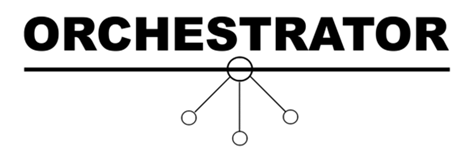 Fai i preventivi in modo veloce grazie alla possibilità di integrare INFOCAR DATA
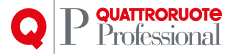 la banca dati più autorevole per gli operatori automotive.
Gestione Officina
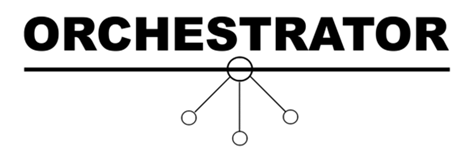 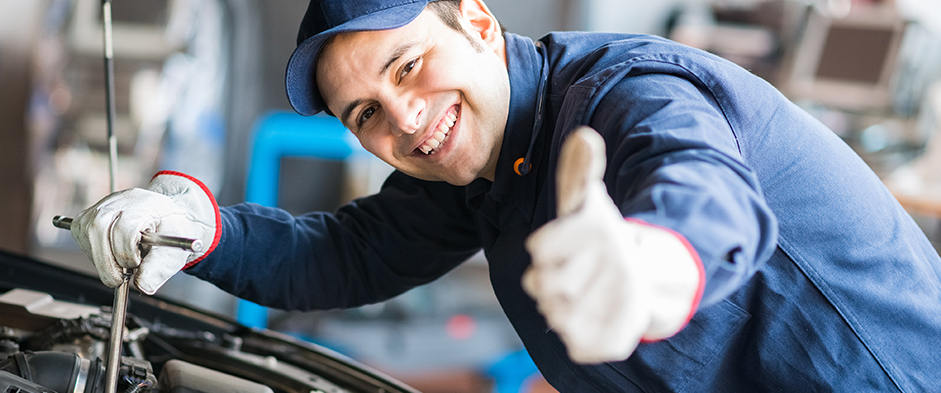 Pianifica il lavoro in officina, 
e velocizza le tue attività
Con un click, puoi generare la scheda di lavoro dal tuo preventivo e assegnare i compiti agli operai in base alle loro competenze e al loro carico di lavoro.
Grazie alla funzione MarcaTempo, potrai verificare i tempi di lavoro effettivamente impiegati.
Ordini ricambi
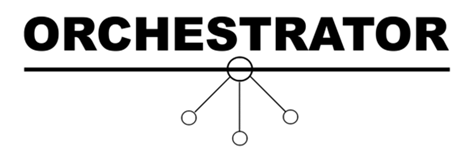 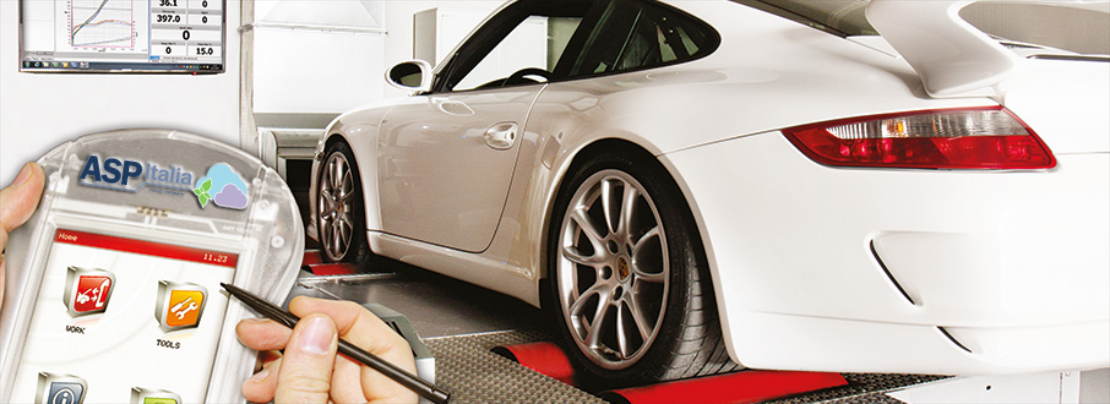 Ordina i ricambi al tuo fornitore di fiducia direttamente dalla scheda lavoro oppure dal preventivo.
Fatturazione elettronica
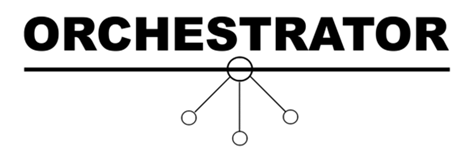 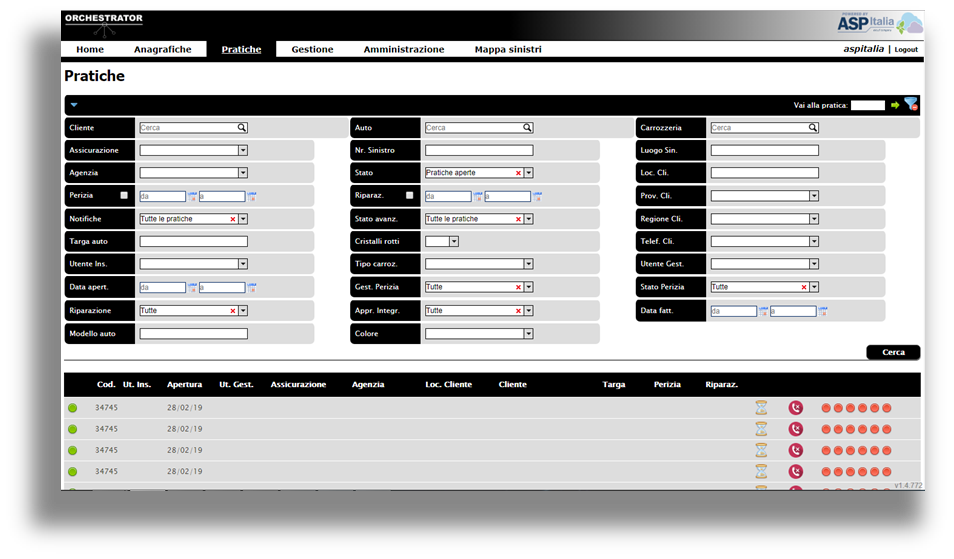 Emetti la fattura elettronica direttamente dalla scheda lavoro in formato XML.
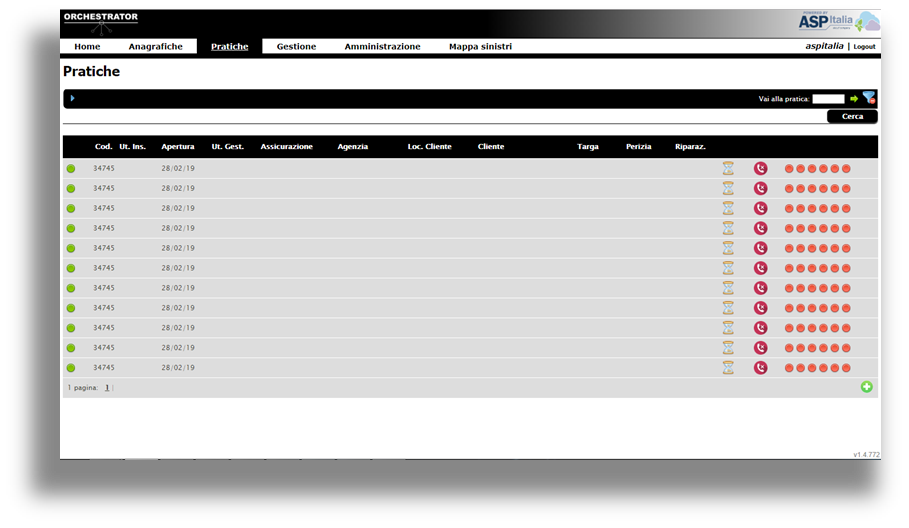 Niente più carta
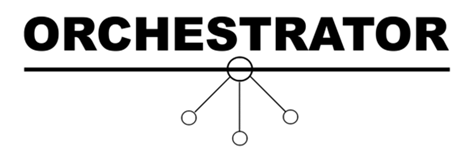 I documenti digitali sono sempre disponibili, evitando la fatica di scannerizzare, stampare, compilare e inviare la documentazione necessaria.
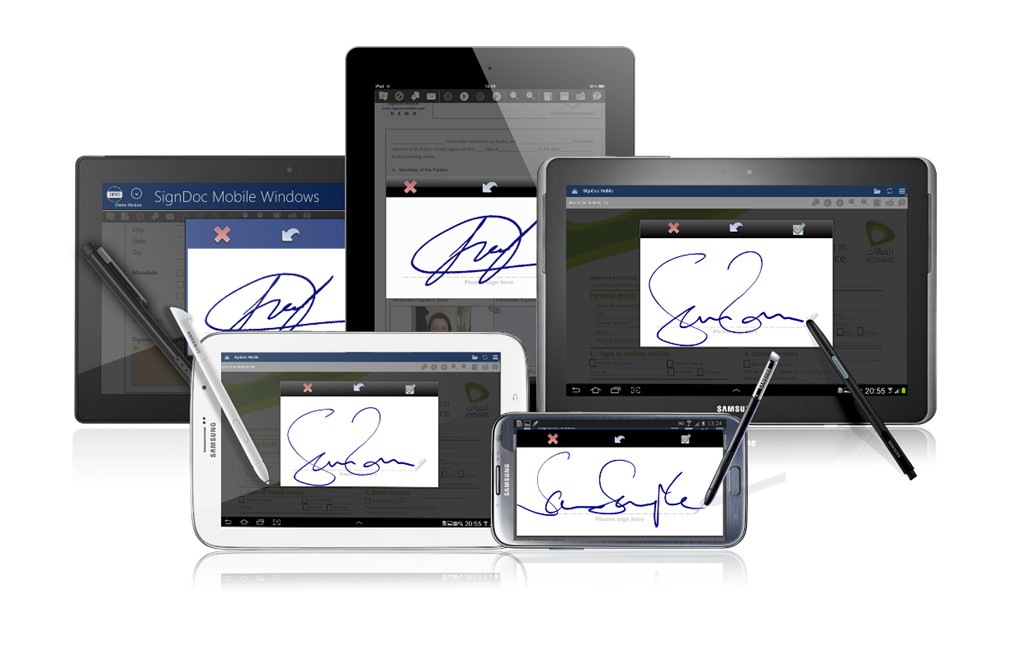 Le pratiche saranno più semplici, veloci e più “green”!
Avranno valore legale grazie alla firma digitale.
Ricorda: 
la firma scannerizzata non ha valore legale!
Migliora il servizio clienti
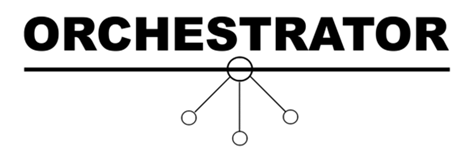 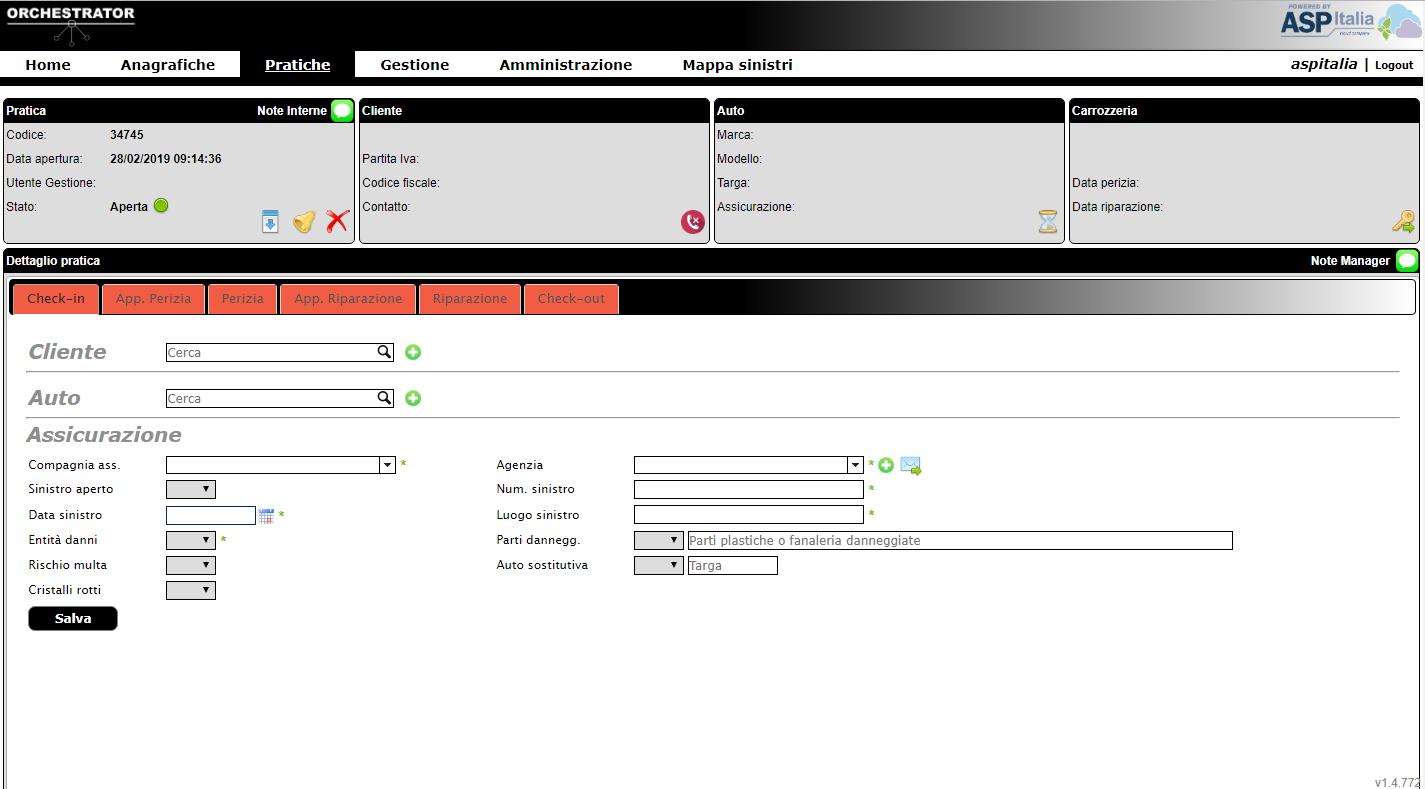 Il cliente finale viene aggiornato sullo stato di avanzamento dei lavori tramite SMS o email.
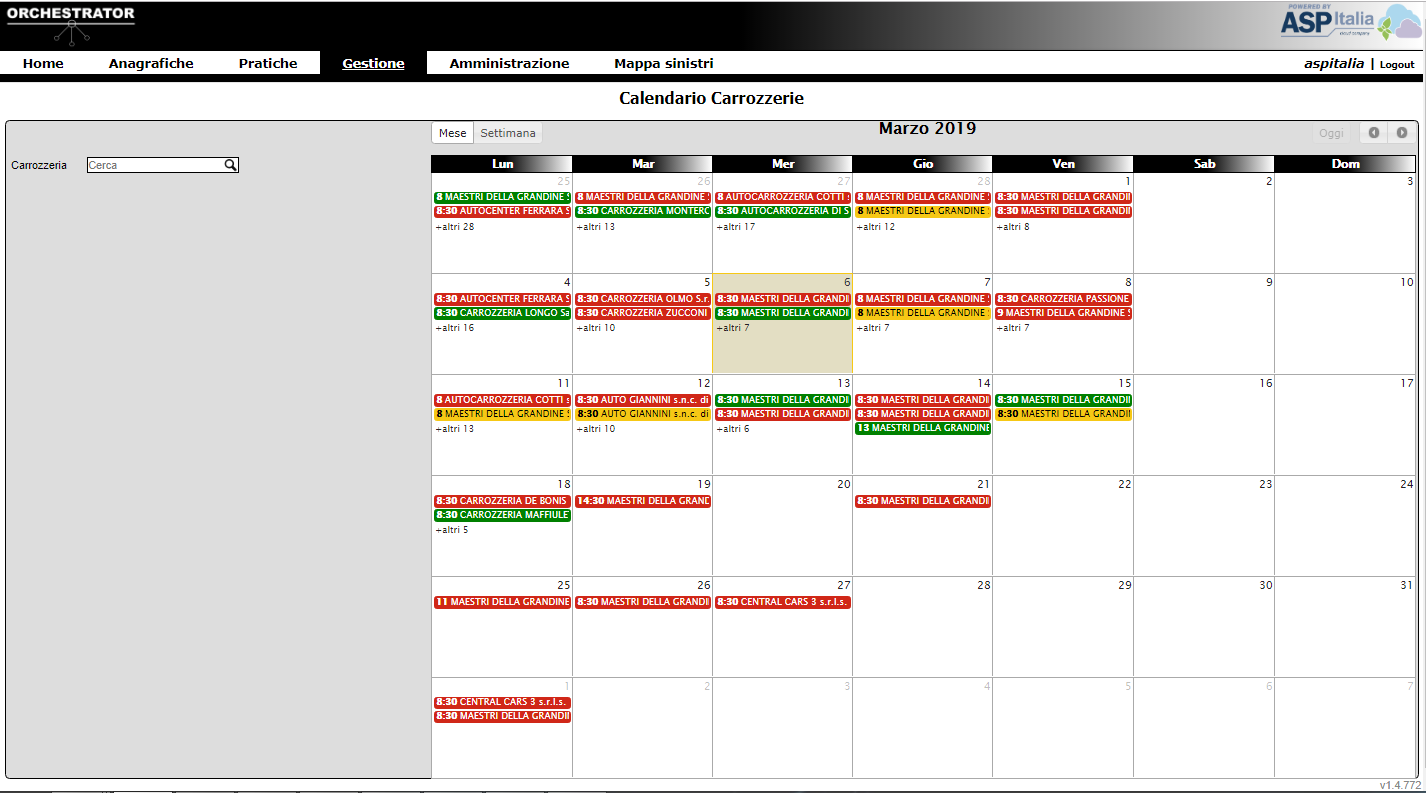 Le tue pratiche ed appuntamenti a portata di mano
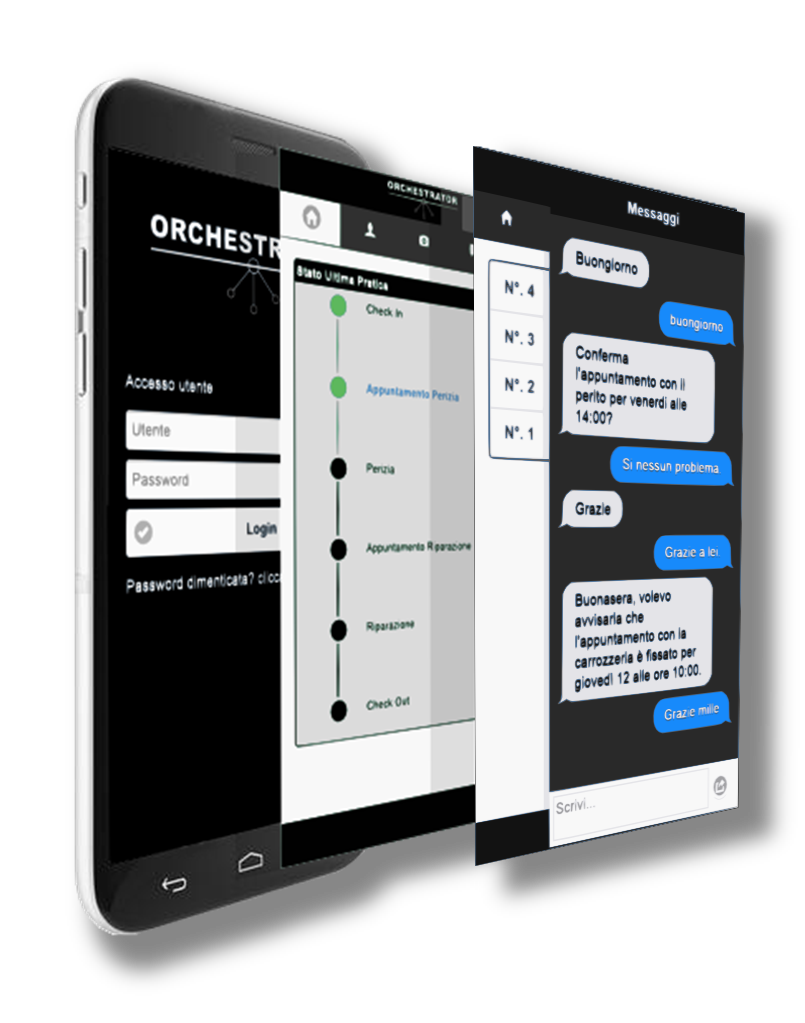 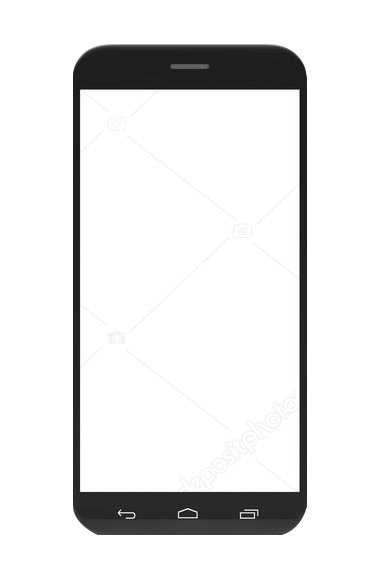 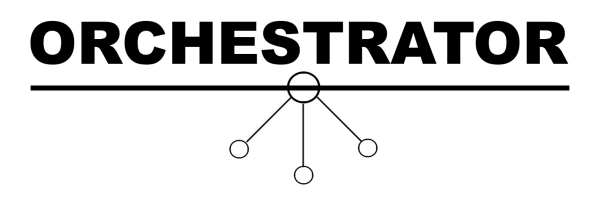 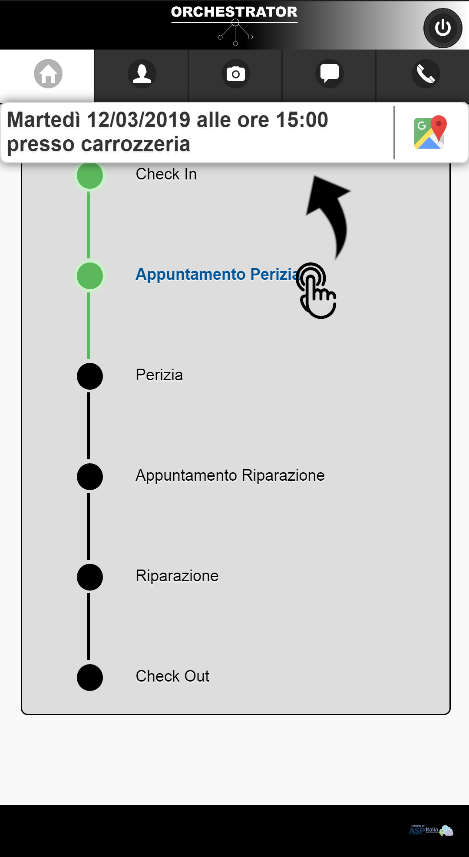 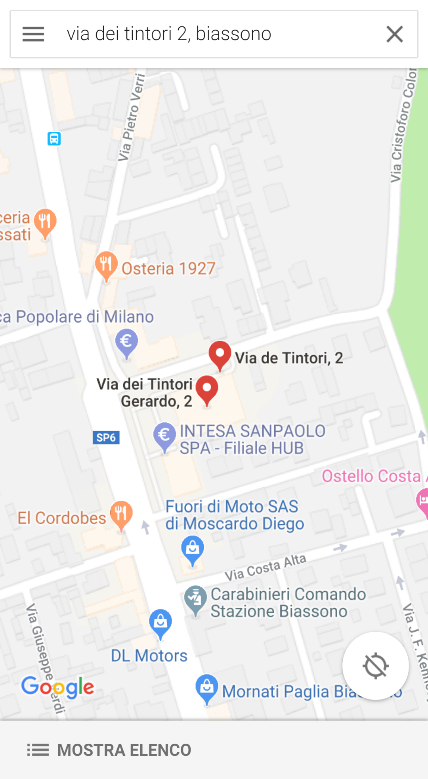 Dicono di noi
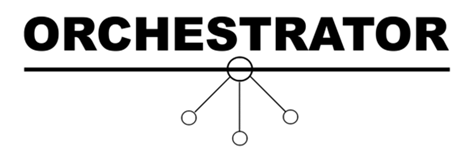 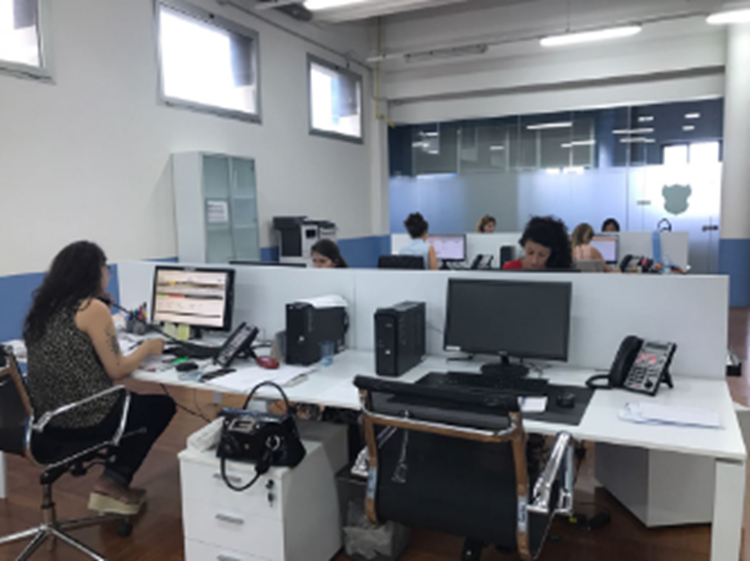 «Con il servizio di ASP Italia, garantiamo un servizio veloce, puntuale e il cliente è seguito ed informato ad ogni passaggio».
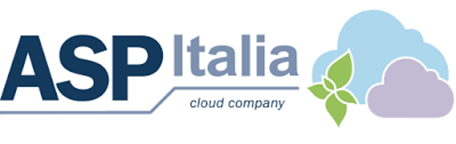 info@asp-italia.com
www.asp-italia.com
800914393
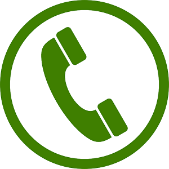 Tel. 039. 380081